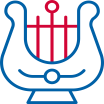 НАЦИОНАЛЬНЫЙ ПРОЕКТ
КУЛЬТУРА
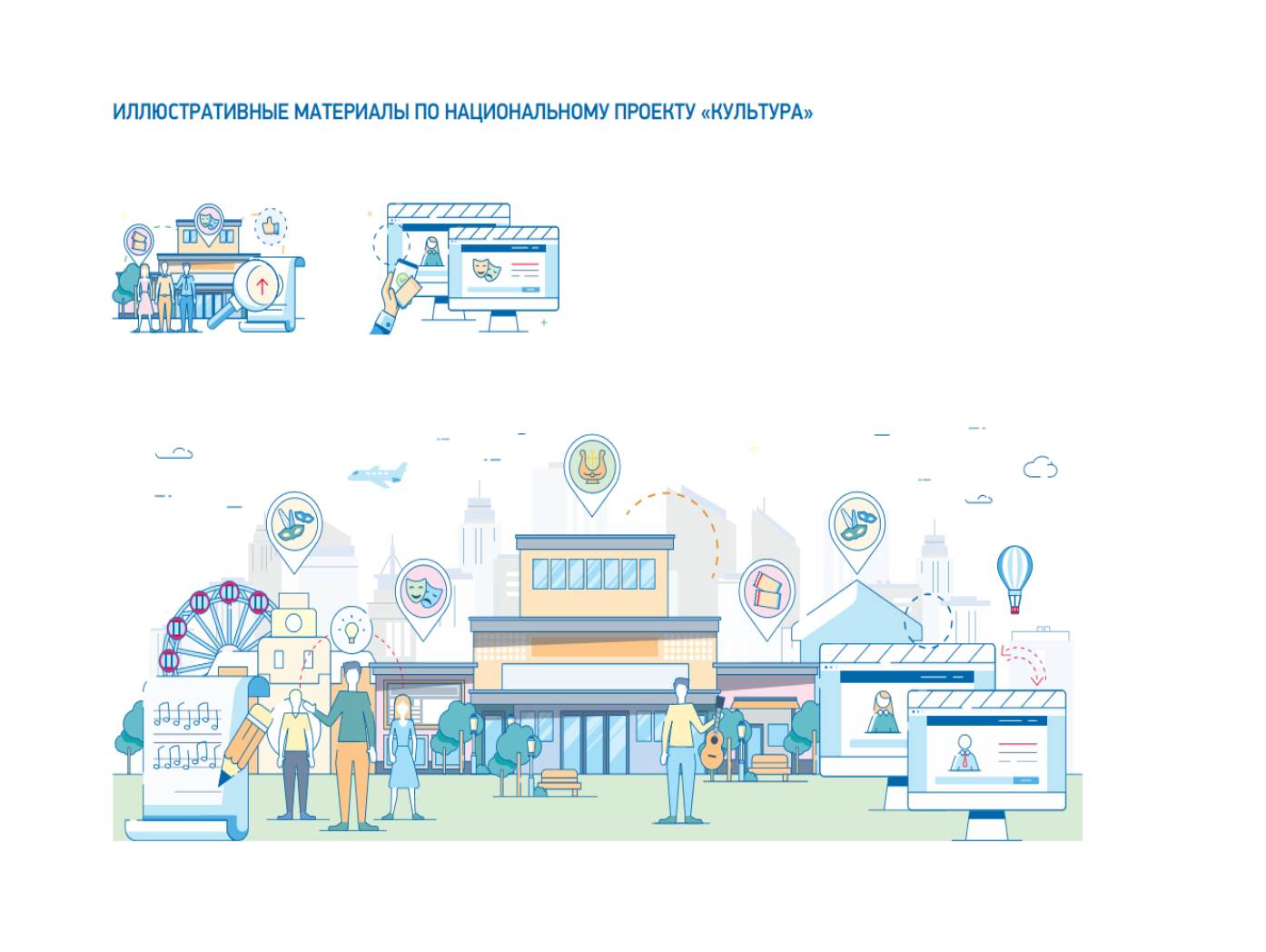 Итоги 2019 года
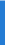 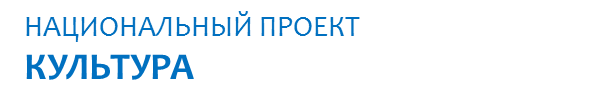 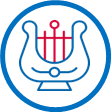 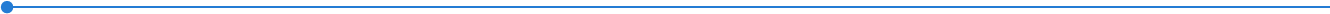 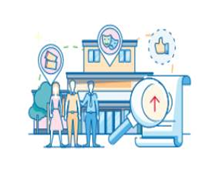 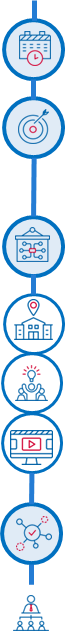 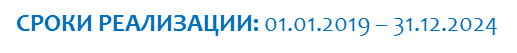 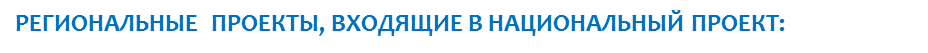 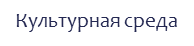 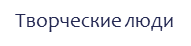 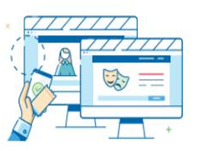 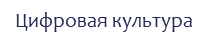 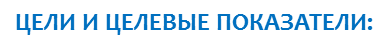 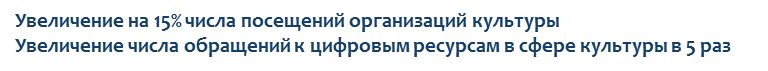 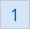 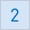 НАЦИОНАЛЬНЫЙ ПРОЕКТ
КУЛЬТУРА
НП «КУЛЬТУРА» : МЕРОПРИЯТИЯ
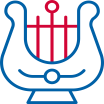 ИСТОЧНИКИ:
22,5 млн.руб.– федеральный бюджет, 
4,0 млн. руб. – областной бюджет, 
364,8 тыс.руб. – местные бюджеты
КУЛЬТУРНАЯ СРЕДА
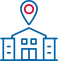 Строительство сельского дома культуры с. Никольское-на-Черемшане
Создание модельной библиотеки с.Рязаново
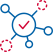 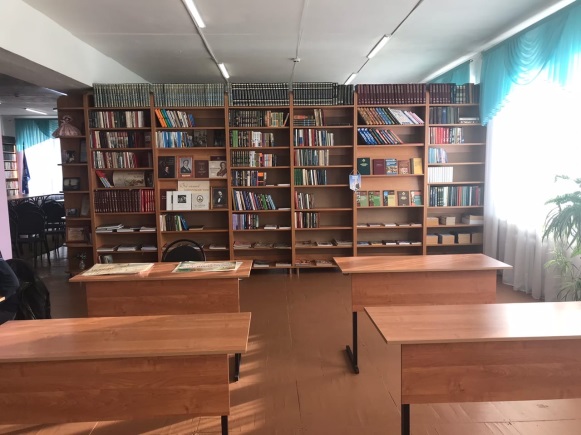 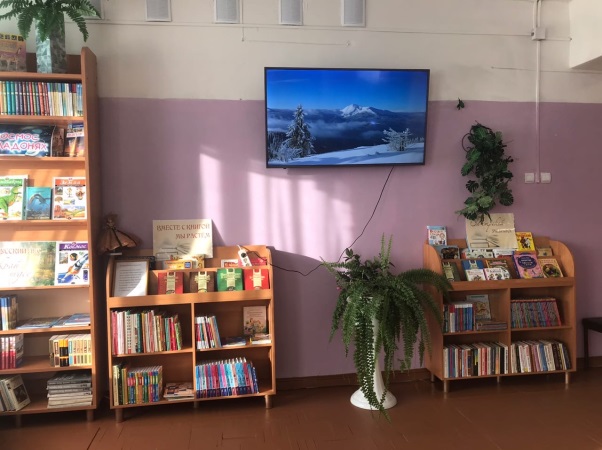 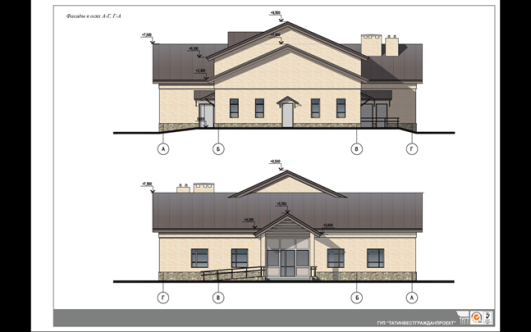 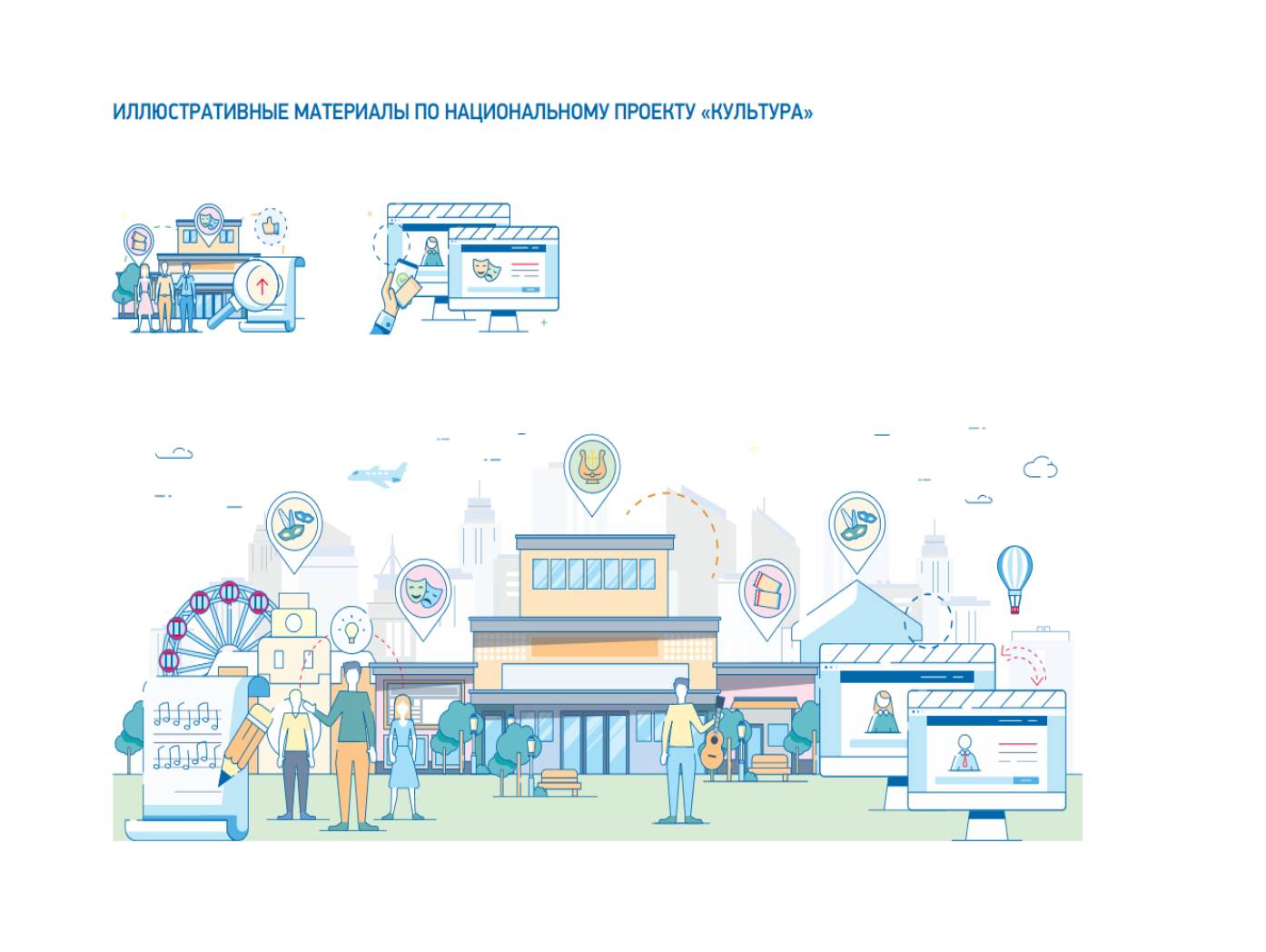 НАЦИОНАЛЬНЫЙ ПРОЕКТ
КУЛЬТУРА
Реализация творческих проектов
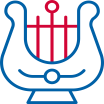 ТВОРЧЕСКИЕ ЛЮДИ
Проект «Песня плывет над Черемшаном»
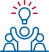 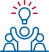 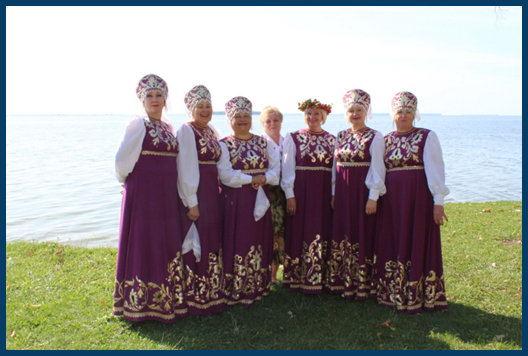 Районная акция «Вахта памяти»
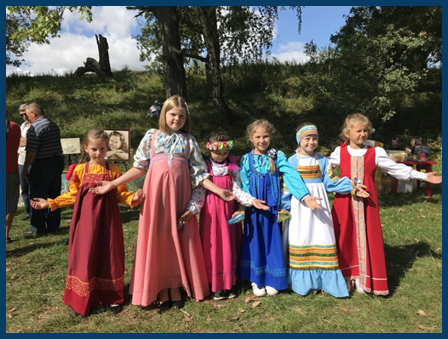 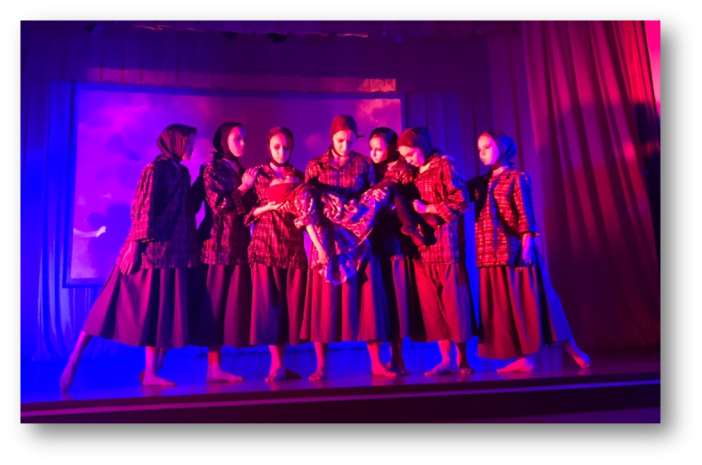 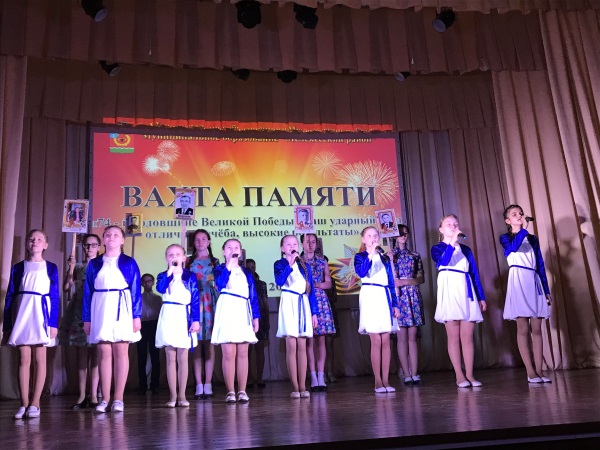 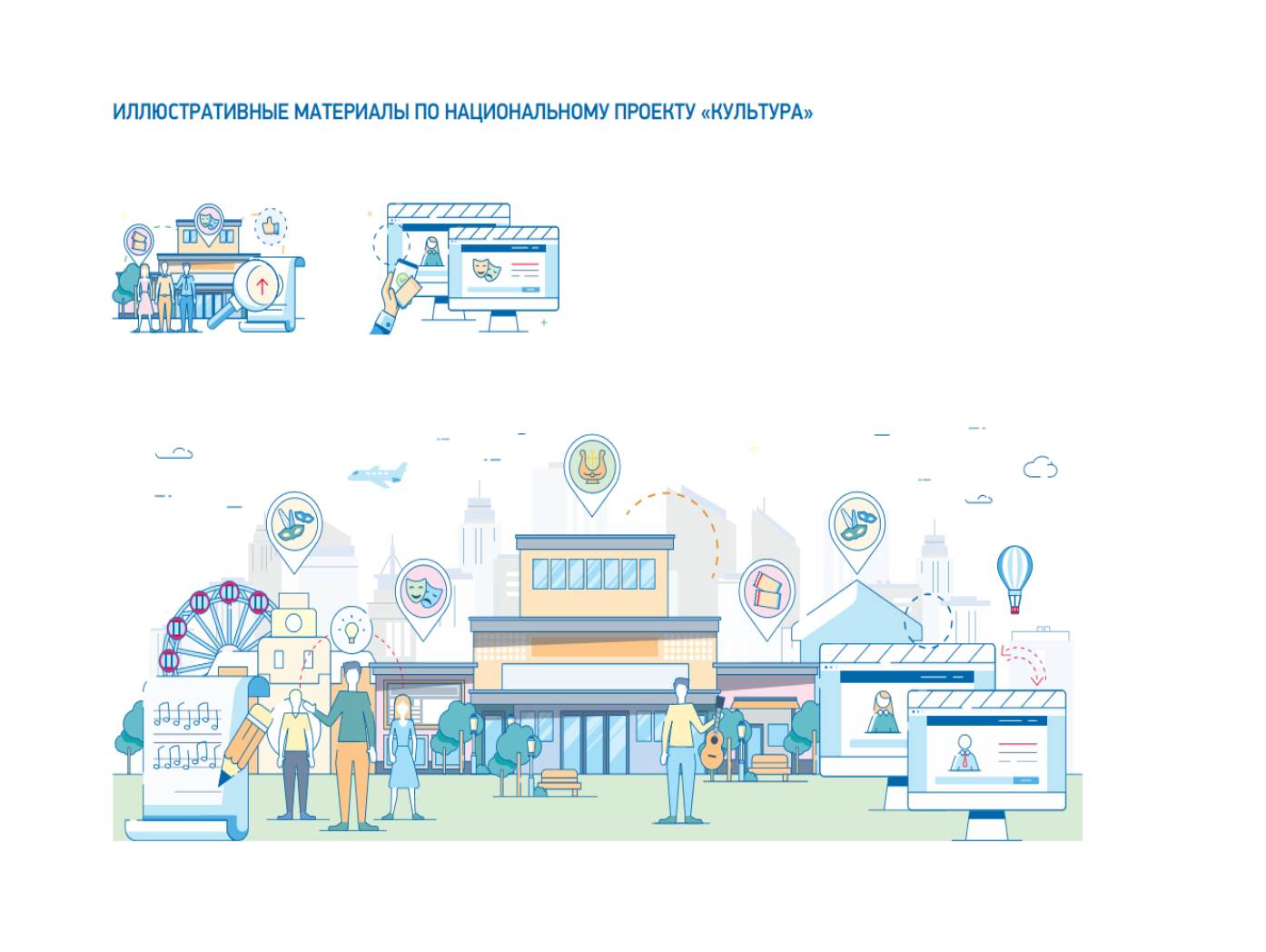 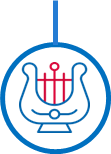 НАЦИОНАЛЬНЫЙ ПРОЕКТ
КУЛЬТУРА
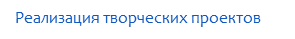 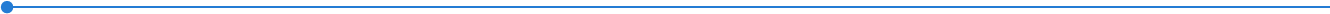 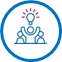 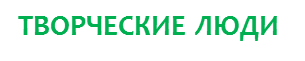 Никольское – плодово – ягодная столица
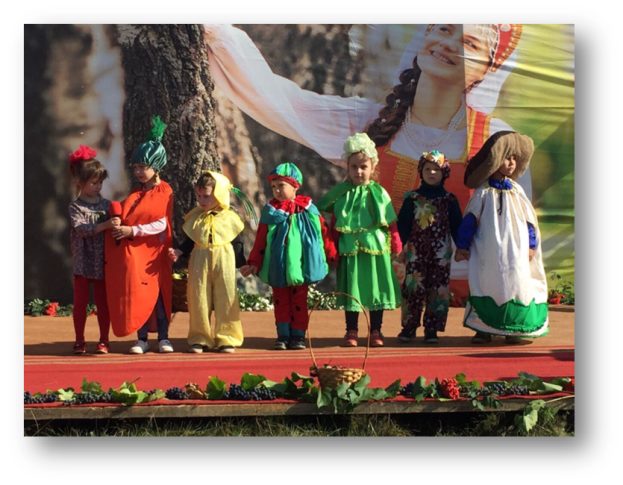 Районный фестиваль зимних видов спорта «Слободской пятак»
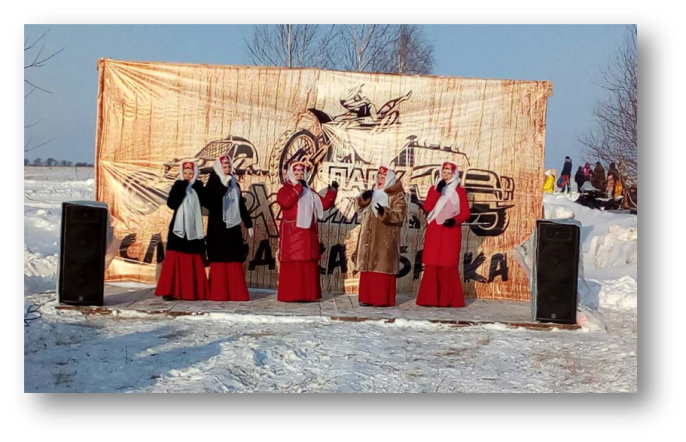 Иванов день
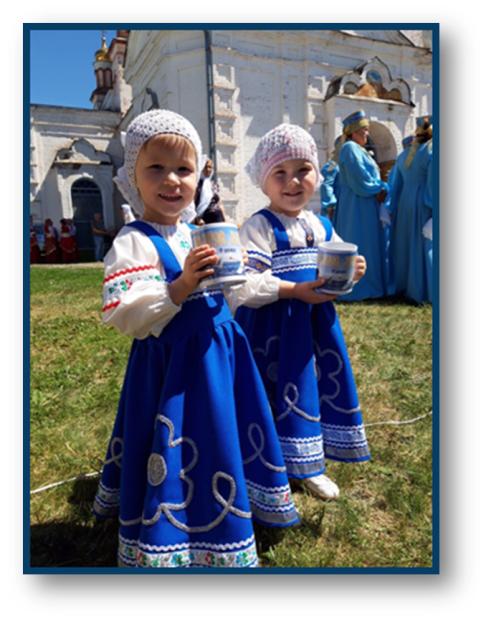 Открытие реабилитационного центра
«Мулловка-пирожковая столица»
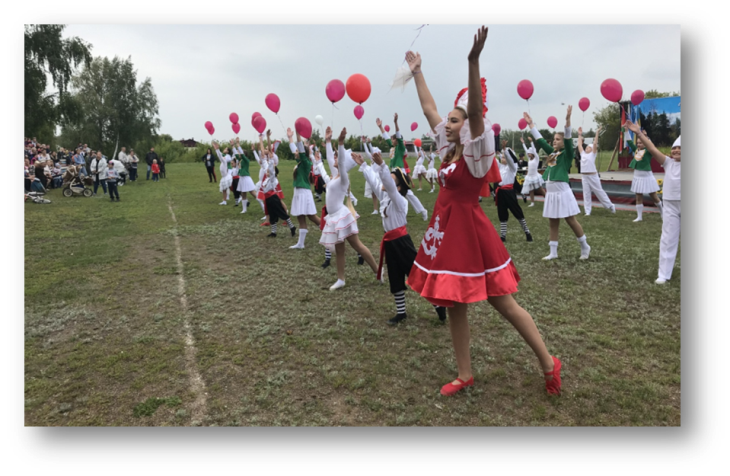 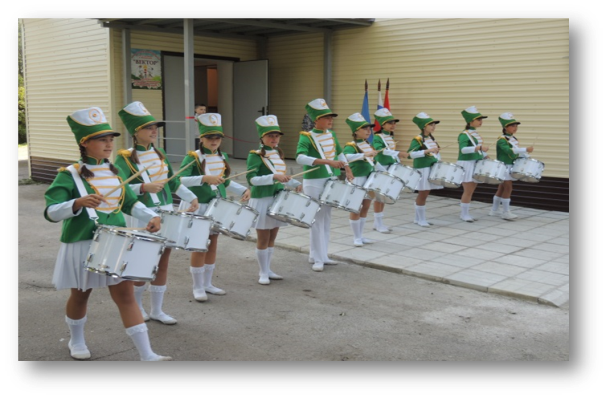 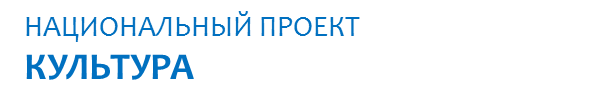 Подготовка кадров
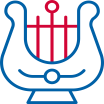 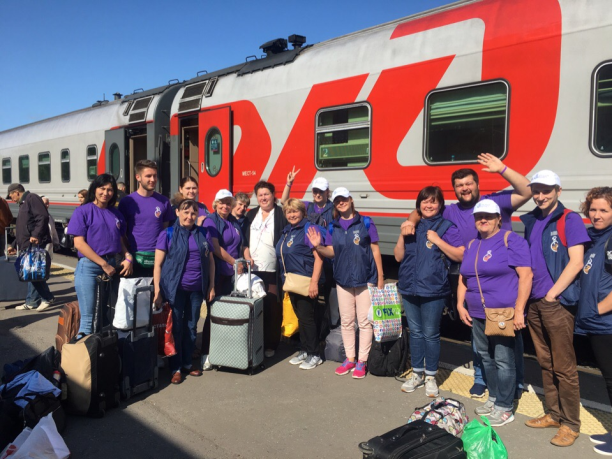 2019
2024
Ежегодное  участие в программе
 «Волонтеры культуры» (чел.)*
4
2
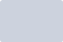 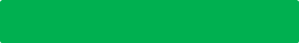 2024
2019
Повышение квалификации в центрах непрерывного образования в сфере культуры (чел.)*
40
20
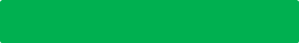 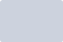 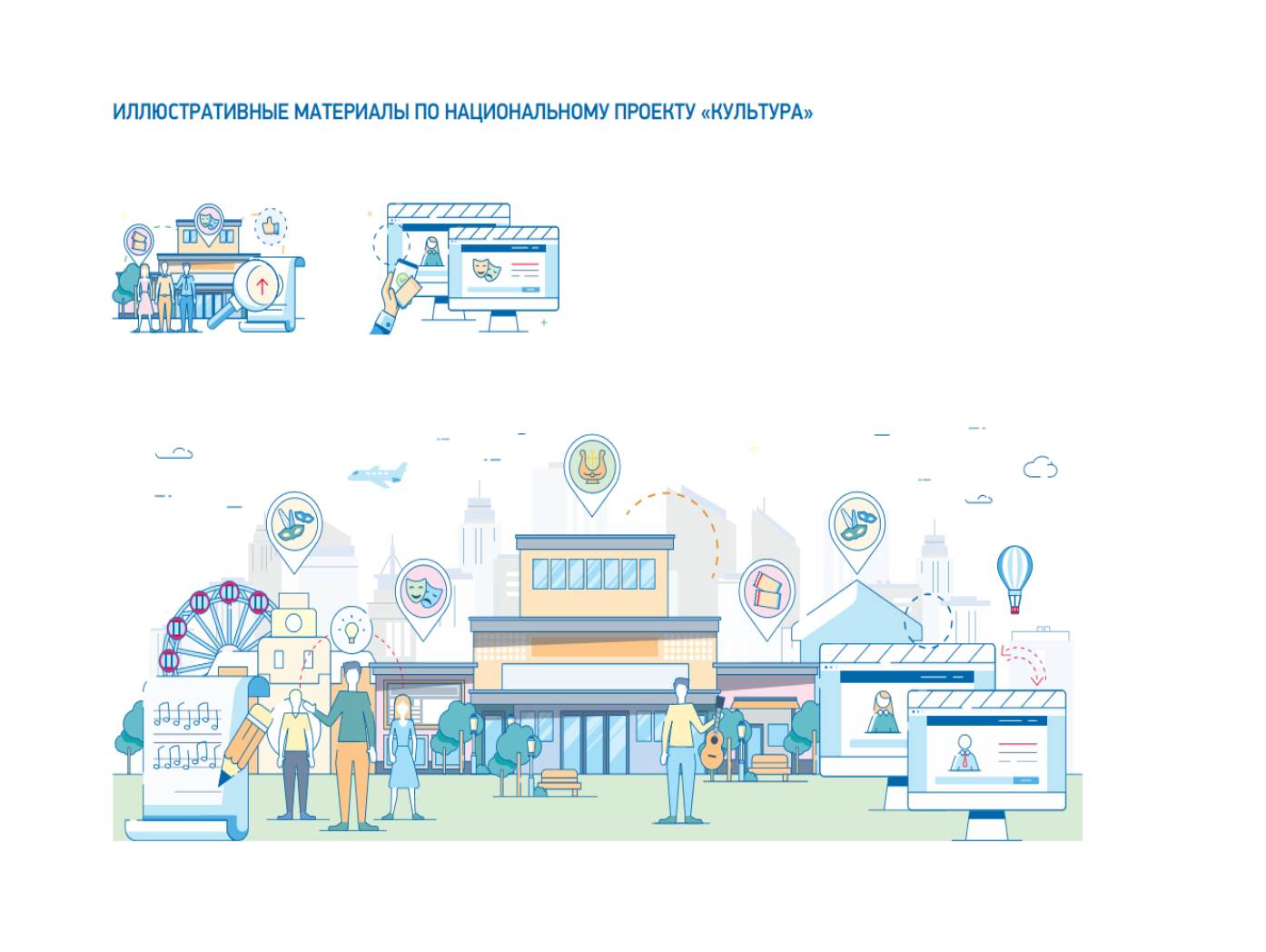 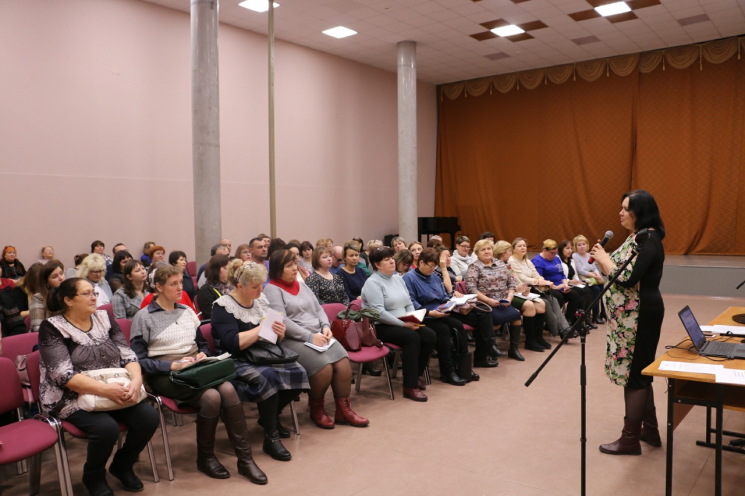 НАЦИОНАЛЬНЫЙ ПРОЕКТ
КУЛЬТУРА
НП «КУЛЬТУРА» : ИТОГИ 11 месяцев
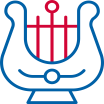 ЦЕЛИ И ЦЕЛЕВЫЕ ПОКАЗАТЕЛИ за 2019 год:
Увеличение на 1% числа посещений организаций культуры
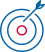